Reducing Bus Route Redundancy
By: Jin, John, and Hunter
Main Goal of Project
We wanted to reduce redundancy between the existing bus routes and BRT routes. 
To do this we identified 8 routes, and a number of stops that may be candidates for elimination. 
The funds spent on these routes may be better used for other resources.
We define redundant to be distance from existing stop to BRT stop <= 0.5 Km.
How we identified our redundancy (Methodology)
Mapped individual existing bus stop distance to closest BRT location
Point comparison using Point object distance method
If an existing stop was within a 5-7 minute walk from the nearest BRT stop, it was identified as redundant
5-7 minute walk estimated as 0.5 Km, or about 500 meters away
We calculated the distances of all bus stops to the nearest brt stop and then group each stop by route.
How we Identified the Redundant Routes
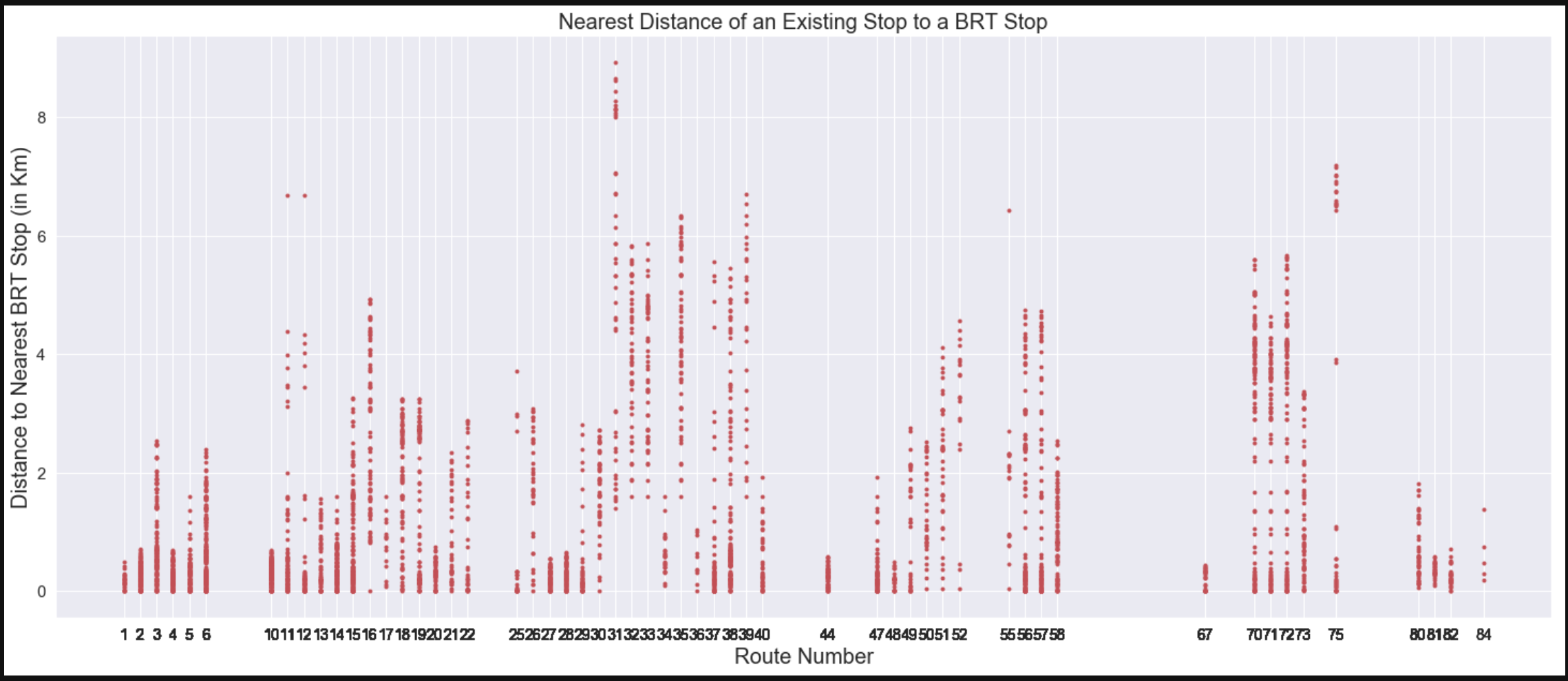 In the previous slide, we can see we have routes 1, 4, 5, 27, 28, 44, 48, and 67 which have a disproportionate number of stops close to a BRT stop.
Route 1
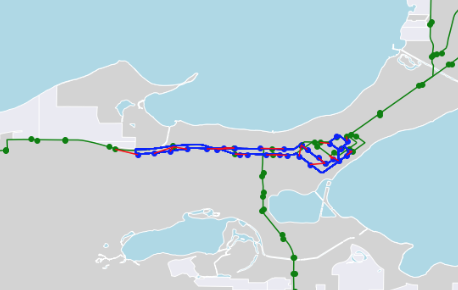 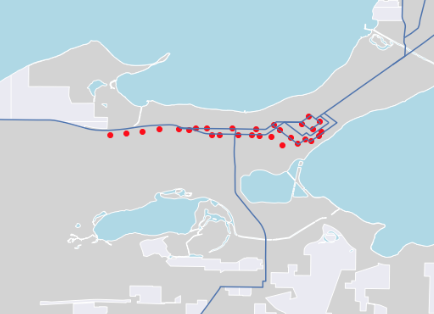 Route 1
100% of stops along this line were redundant with BRT stops.
Meaning that 100% of stops are either along the BRT line or are less than .5 Km from a BRT stop. 
The following table contains the summary statistics of distances from existing stops to BRT stops along the 1 route. 
The values in the table are in Km.
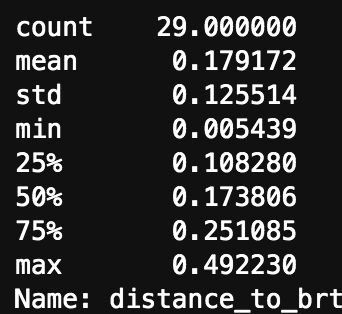 Route 4
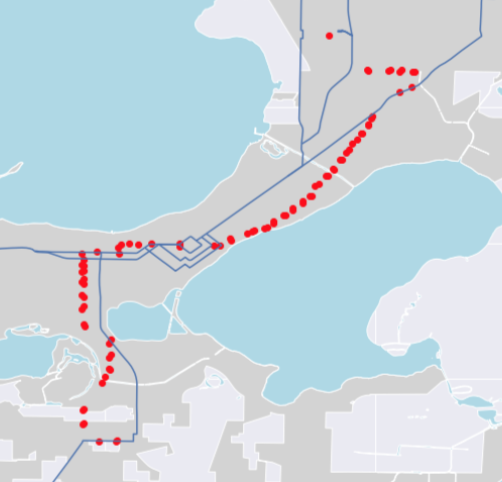 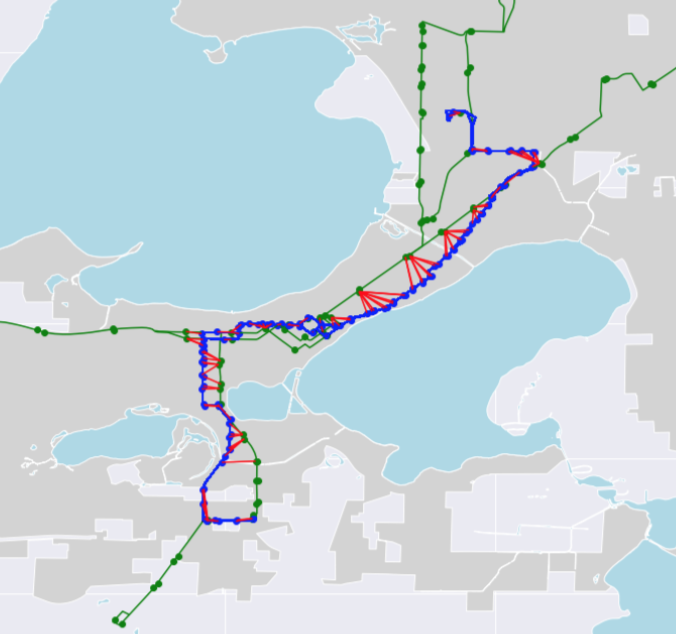 Route 4
82% of the stops along route 4 are redundant.
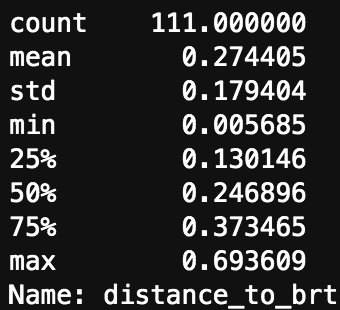 Route 5
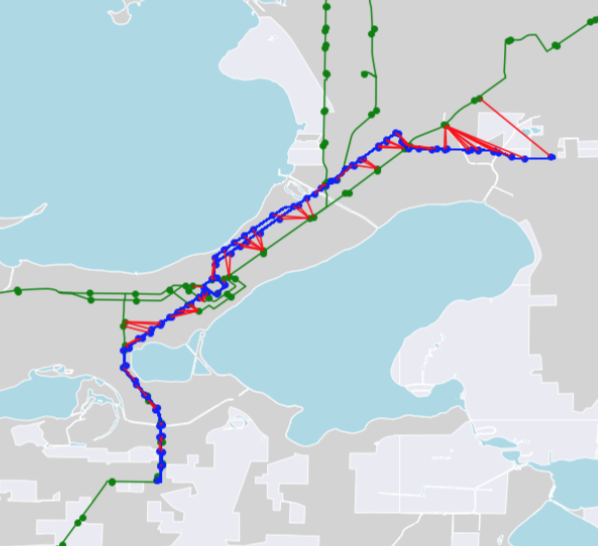 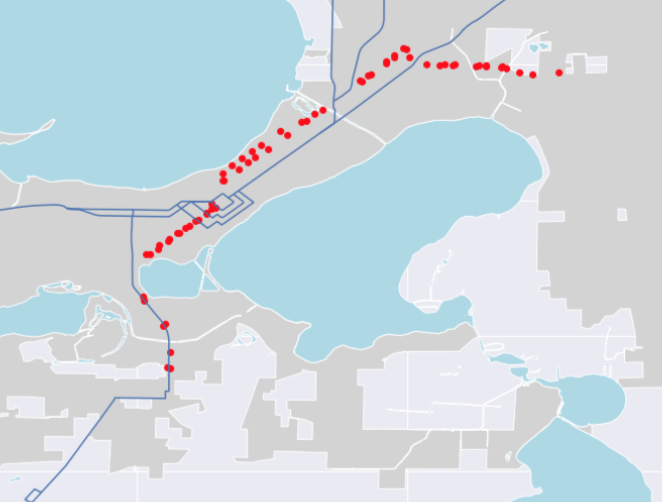 Route 5
84% of stops are redundant.
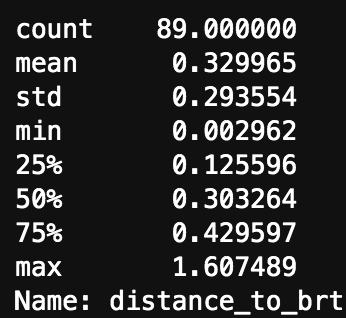 Route 27
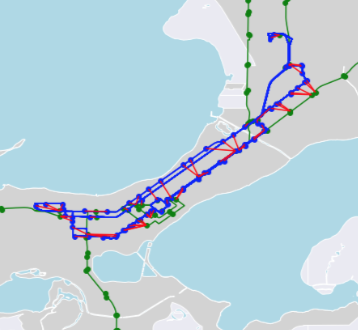 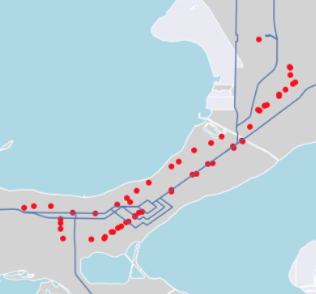 Route 27
96% of stops are redundant.
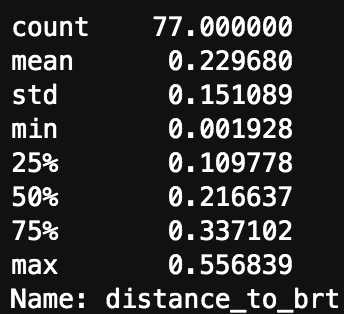 Route 28
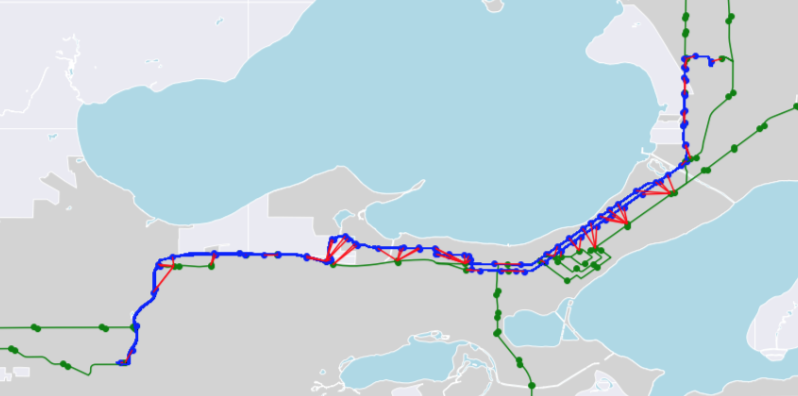 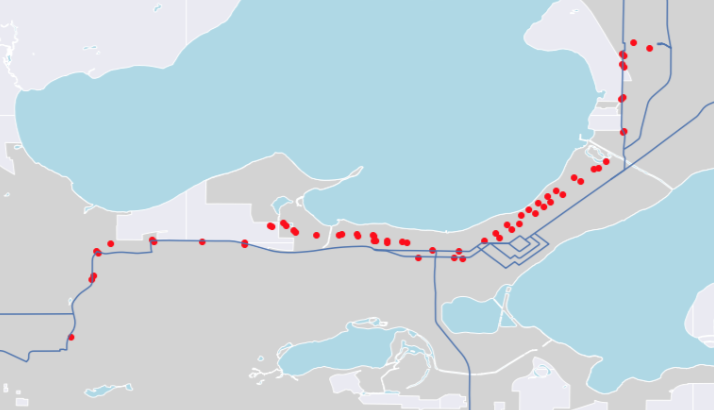 Route 28
87% of routes are redundant.
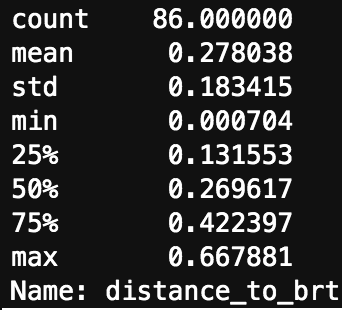 Route 44
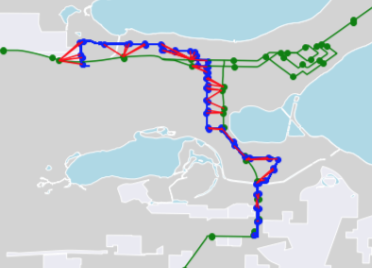 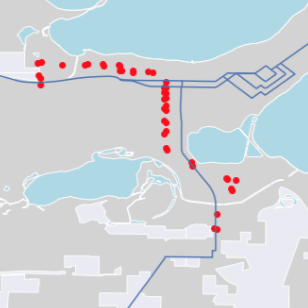 Route 44
89% of routes are redundant.
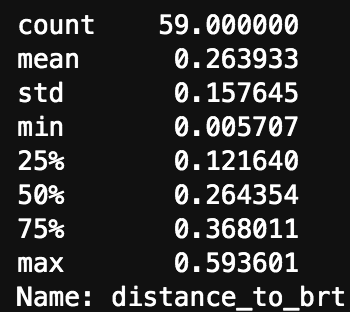 Route 48
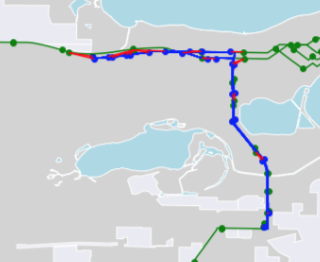 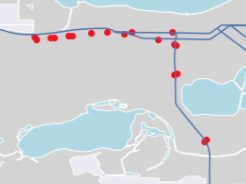 Route 48
95% of routes are redundant.
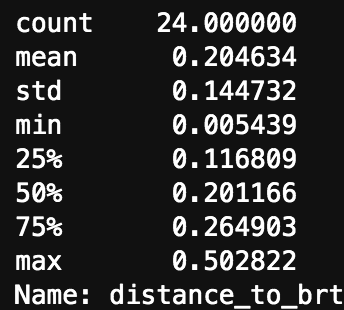 Route 67
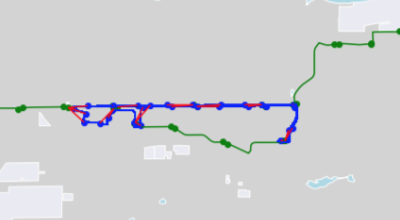 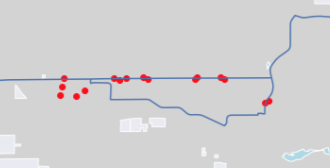 Route 67
100% of stops on this route are redundant.
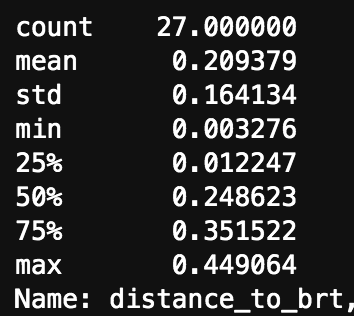 Total Effect of Redundant Bus Stops
Redundant bus stops had on average 16.8% more boardings per stop compared to stops not covered by BRT
Total ridership on existing redundancies: 13,343 daily boardings
Estimated annual total cost of maintaining redundancies: $1,597,500
639 bus stops costing an estimated annual $2,500 each to maintain (Salt Lake City, City Council Archives)
[Speaker Notes: Bus stop maintaining:
http://www.slcinfobase.com/CouncilArchives/agendas/2006reports/September2006/092106A6.pdf]
Finding Inefficiencies
Create a Deep For Search function for bus 
Depth-first search (DFS), is an algorithm for tree traversal on graph or tree data structures. It can be implemented easily using recursion and data structures like dictionaries and arrays.
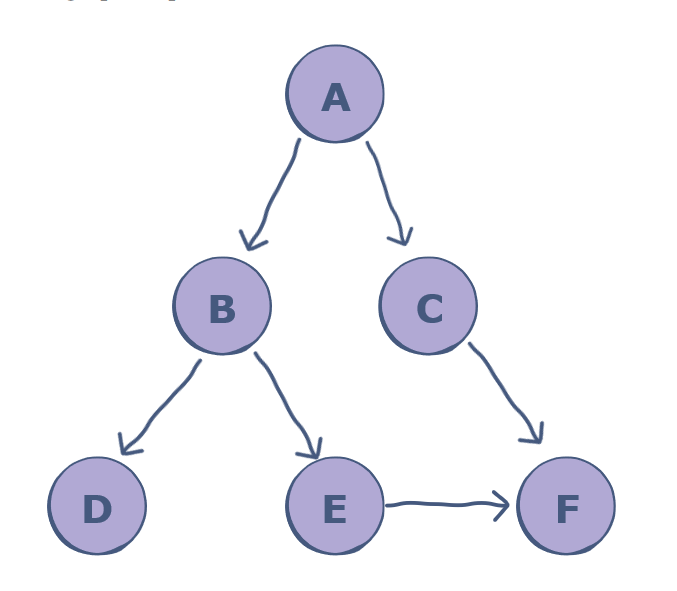 Created a graph of the current nodes next possible  node 

Times set between 7 – 9 am when people are going to work. 

Made to avoid ‘drop off only’ buses
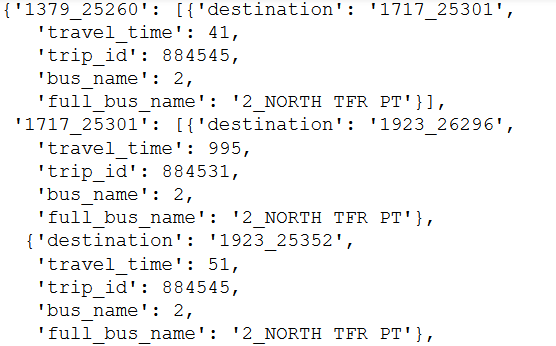 Travel time for an hour
Starting at stop 1787 covered the highest ratio of covered stops/all stops with 0.799
Most of the other starting stops with higher ratio near the campus
Reduced travel time to 30 minutes
In the US, Average commute time for people is 26.6 min.
Stop 741 had the highest stop coverage ratio with 0.226
Unlike the one-hour travel time, 30 minute travel time had starting stops out side of campus which had a high coverage ratio as well. 
Stop 7100 had coverage of 0.224
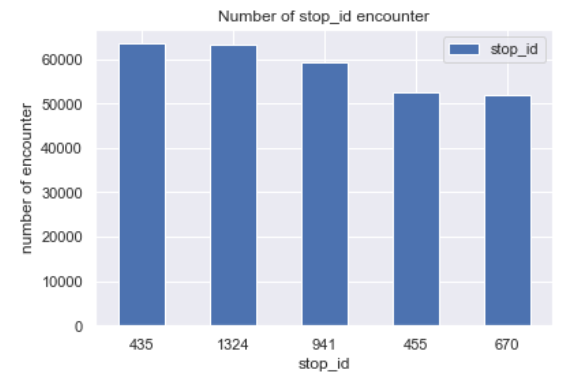 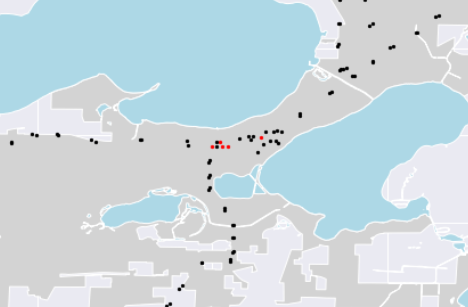 The top encountered stop ID for the 30-minute travel
How to go forward…

Future work

Use distance covered instead of stops covered as measurement

Compare how the BRT would change the graph output
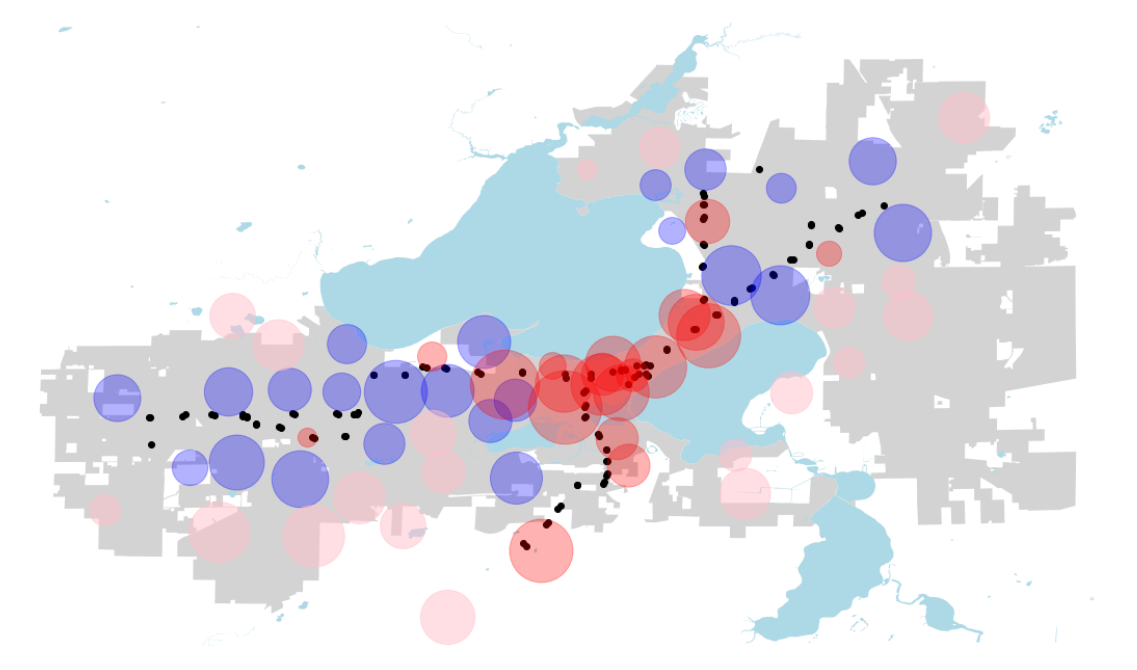